Курсовая работа
Тема: Внутриутробное развитие человека и факторы влияющие на него.
Введение
Период внутриутробного развития в среднем продолжается 280 дней, что соответствует 10 лунным месяцам, за которые и происходит формирование нового организма.
           Развитие представляет собой непрерывный процесс, однако каждый ребенок проходит через определенные, общие для всех, фазы - возрастные периоды. Каждому периоду свойственны определенные анатомо-физиологические особенности, исходя из которых следует решать вопросы организации ухода, питания, воспитания, проведения мероприятий по специфической и неспецифической профилактике наиболее часто встречающихся заболеваний
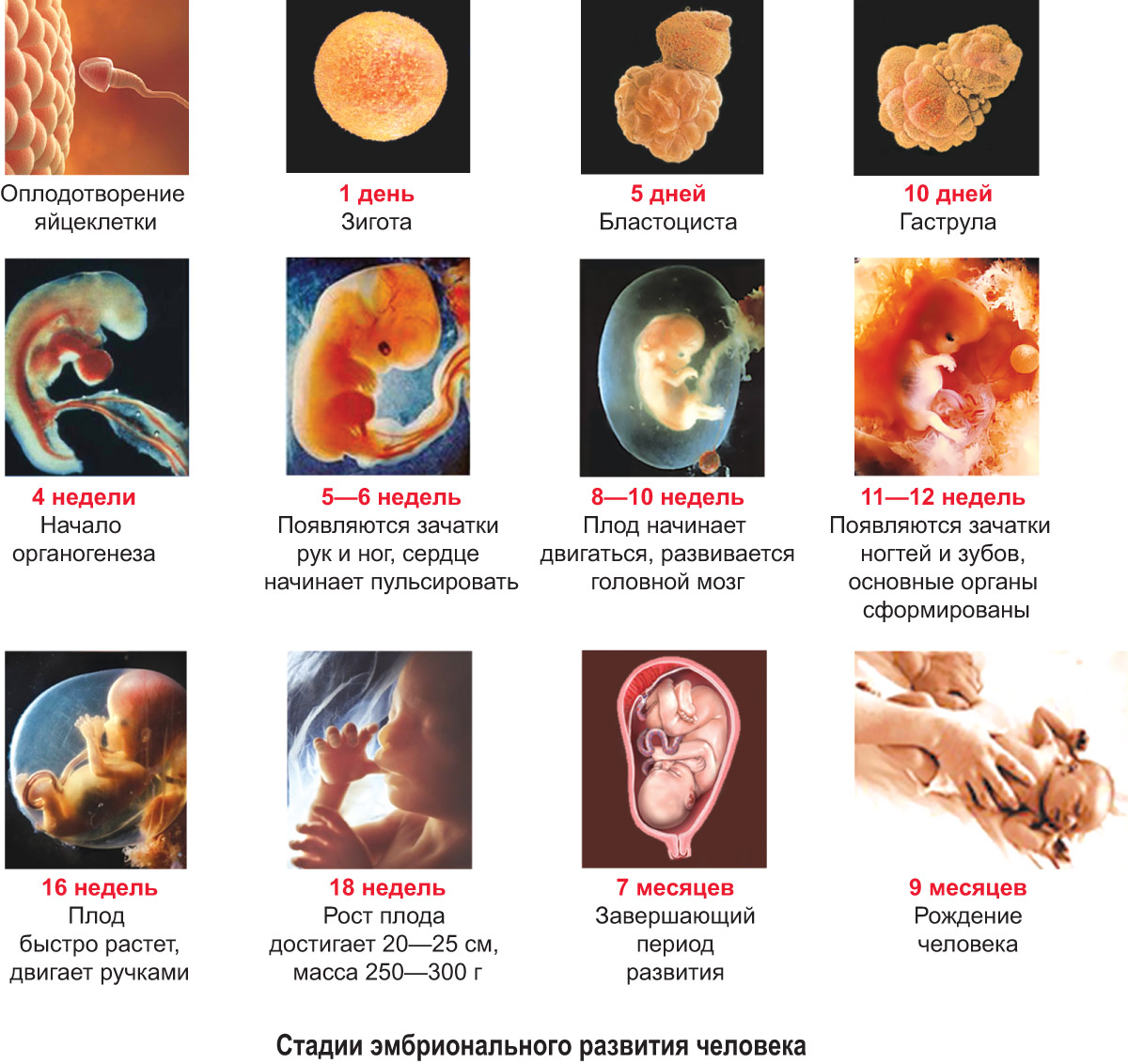 Начальный период длится от образования зиготы до формирования бластоцисты (5—6 дней). Оплодотворение яйцеклетки у женщины происходит в маточной трубе, после чего образовавшаяся зигота продолжает движение по маточной трубе в сторону матки. Этому способствуют сокращения мышечного слоя трубы и движения ресничек эпителия. Питание зиготы до внедрения в маточную стенку осуществляется за счет желтка, в состав которого входят белки, жиры, минеральные соли, витамины.
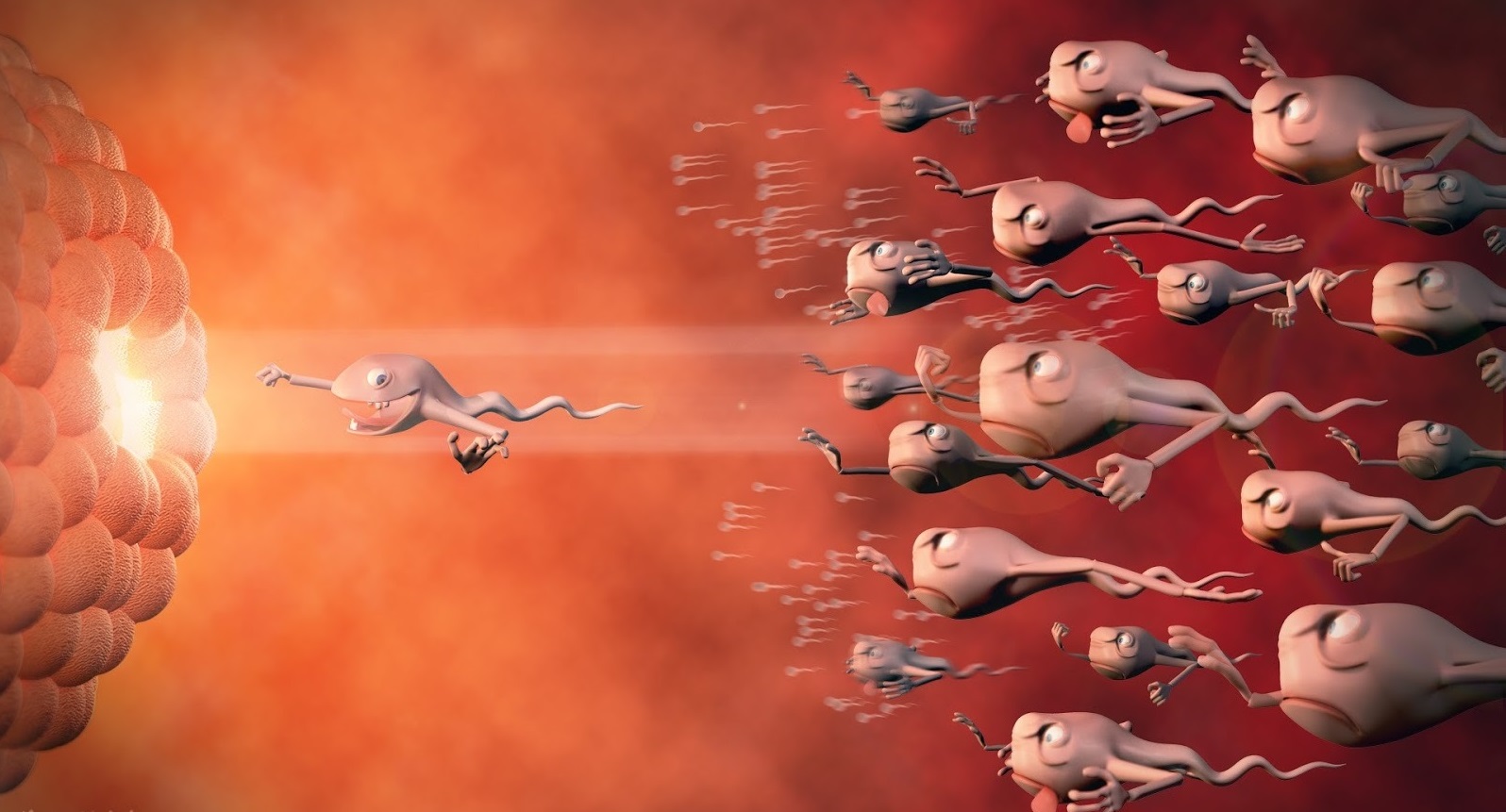 Зародышевый период — период от внедрения бластоцисты в стенку матки до формирования у эмбриона зачатков основных органов и их систем (от 7 дней до 8 недель).
Когда бластоциста содержит два и более эмбриобласта, такой эмбрион дает начало однояйцевым близнецам
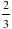 После внедрения в эмбрионе начинается стадия гаструляции. Образуются зародышевые листки: эктодерма, энтодерма и мезодерма. Затем следует период закладки зачатков основных органов и их систем — гисто- и органогенез. У восьминедельного эмбриона при его длине около 40 мм и массе порядка 5 г имеются почти все основные структуры тела человека. Для обеспечения связи эмбриона со средой у него развиваются три зародышевые оболочки  (так называемые провизорные органы) — хорион, амнион и аллантоис. Они обеспечивают защиту и питание эмбриона.
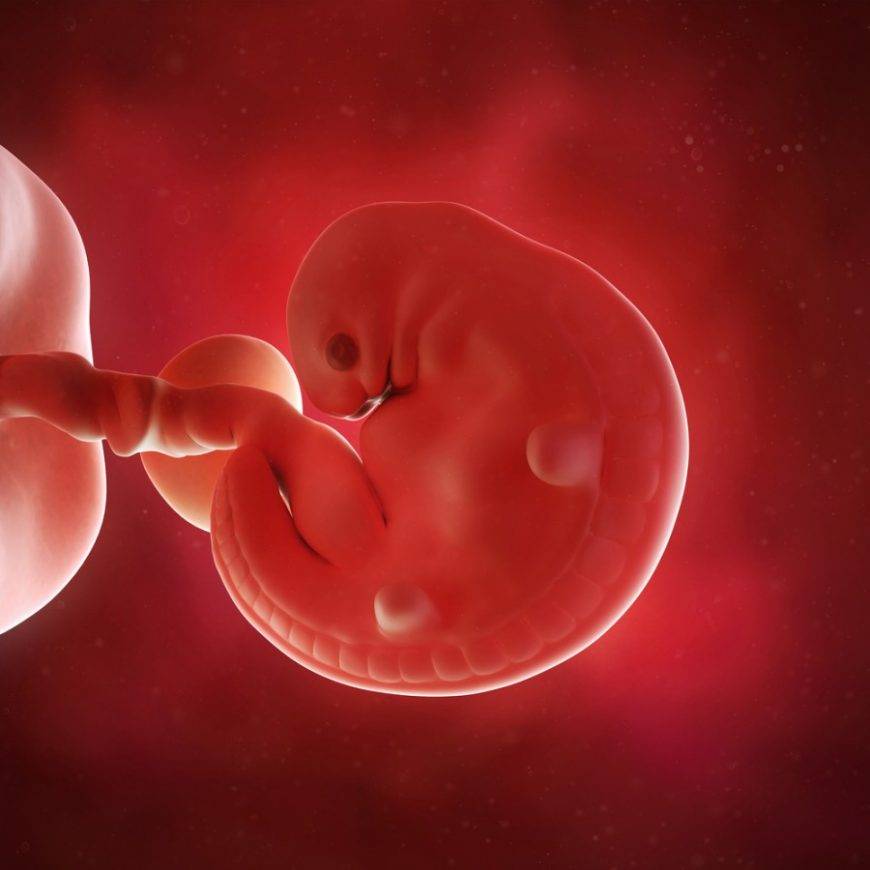 Плодный период длится от образования плода и формирования плаценты до рождения (от 9 до 40 недель). Обмен веществ плода осуществляется через плаценту, с которой он связан пупочным канатиком (пуповиной). В плаценте имеются кровеносные сосуды, обеспечивающие плацентарное кровообращение. Через стенки кровеносных капилляров и ворсинок плаценты идет обмен газами и питательными веществами между организмами матери и плода. Кровь матери и плода никогда не смешиваются.
Плацента — единственный орган, состоящий из клеток двух различных организмов: матери и плода. Пуповина — это часть плода. Через нее проходят кровеносные сосуды, входящие в состав кровеносной системы зародыша и несущие кровь в обоих направлениях: от плода к матери и от матери к плоду. Сосуды пуповины отделены от капилляров матки тонкой стенкой, через которую проникают продукты обмена веществ. От матери к плоду поступают: глюкоза, вода, аминокислоты, некоторые белки, жиры, неорганические соли, витамины, антитела, кислород. Таким же путем от матери к плоду могут передаваться и вредоносные факторы (бактерии, вирусы, яды, алкоголь, никотин, лекарственные препараты). От плода к матери транспортируются излишки воды, продукты распада белков, гормоны, углекислый газ.
Влияние условий окружающей среды.
Развитие организма человека представляет собой сложное сочетание таких процессов, как деление клеток, их перемещение и взаимодействие, образование тканей и органов. Любое нарушение этих процессов может вызвать пороки развития эмбриона или плода. Такие нарушения могут возникать под воздействием различных повреждающих факторов. К факторам риска развития врожденных пороков относятся: ионизирующее излучение, вирусные и бактериальные инфекции, патогенные микроорганизмы, гельминты, некоторые лекарственные препараты, алкоголь, курение, наркотики, недостаточное питание, профессиональные вредности, поздний материнский возраст, недостаточный медицинский контроль.
Влияние вредных привычек
         Очень важно чтобы Ваш образ жизни обеспечил наилучшие условия для развития плода, а в дальнейшем при грудном вскармливании и уходе за ребенком. Алкоголь Беременная женщина даже при всем желании не может "выпить в одиночку" — компанию ей всегда составит плод. Алкоголь без труда проходит через плаценту и попадает в его организм, может вызывать спазм сосудов плаценты и пуповины, что приводит к кислородному голоданию плода.
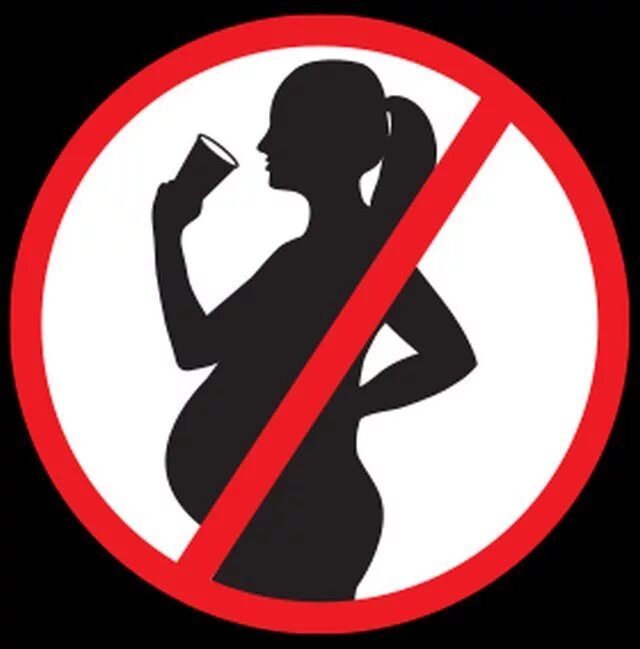 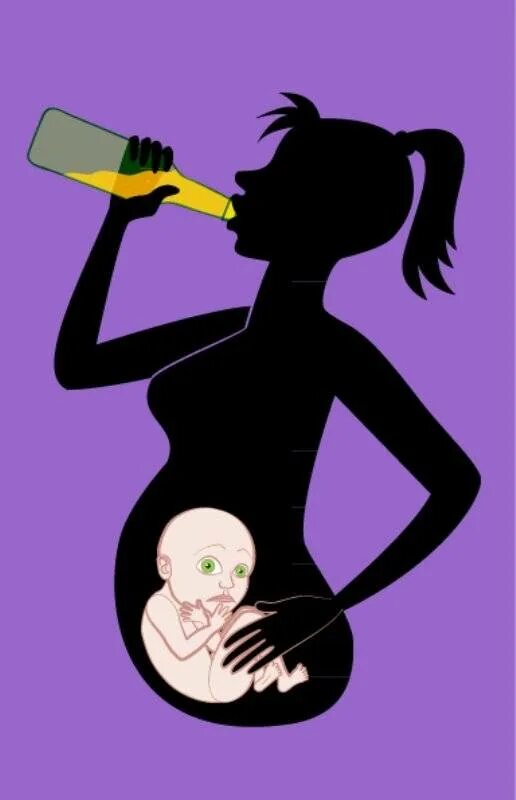 Курение Никотин легко проникает через плаценту, концентрация этого вещества у плода выше, чем в крови его матери! После выкуренной матерью сигареты наступает спазм кровеносных сосудов плаценты и плод находится в состоянии легкого кислородного голодания несколько минут!
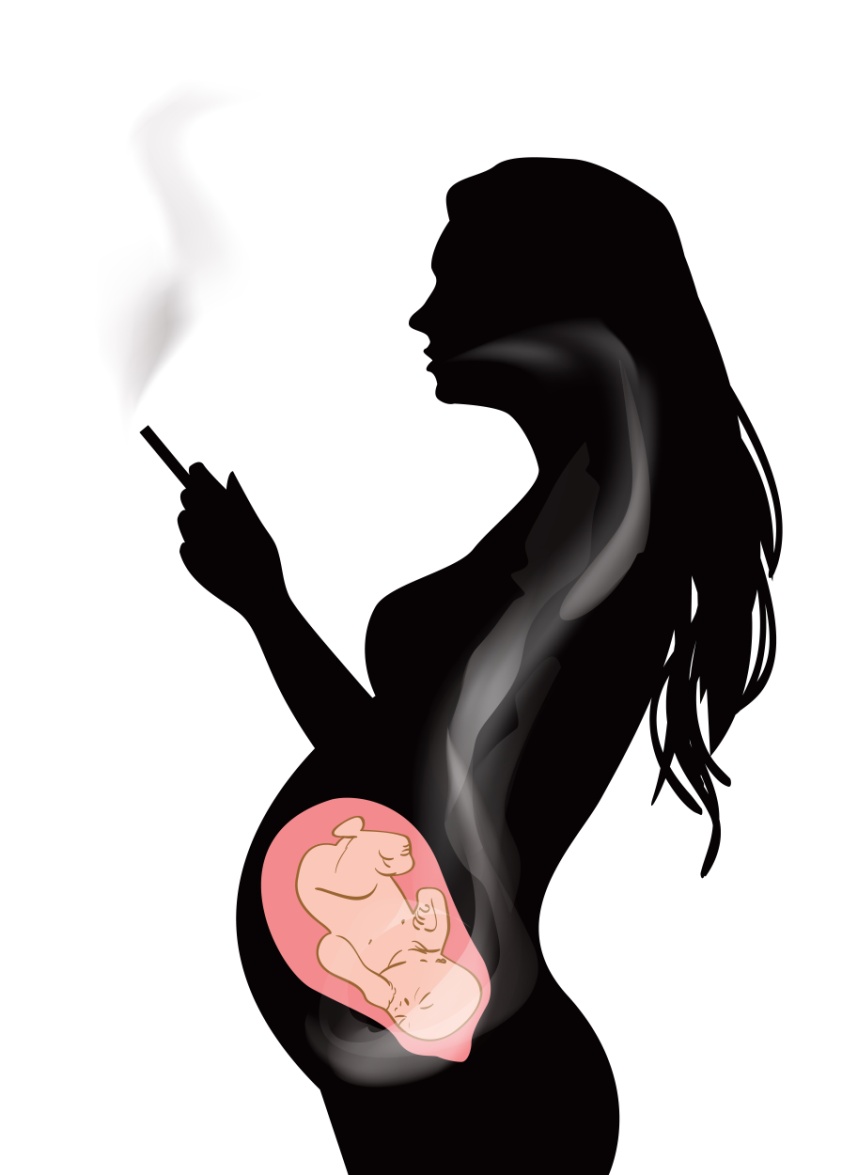 Влияние лекарственных препаратов 
Лекарственные средства обуславливают 1% всех врождённых аномалий. Вред, наносимый лекарственными средствами, зависит от их фармакологических действий, доз, а также стадии развития плода. Выделяют 5 критических периодов с точки зрения потенциальной опасности лекарственного воздействия на эмбрион/плод: предшествующий зачатию, • с момента зачатия до 11 дня • с11 дня до 3-ей недели • с 4 –й по 9-ю неделю • с 9 –й недели до родов. С 11-го дня начинается органогенез, высокий риск формирования врождённых аномалий. с 31-го по 81-й день после последней менструации лекарственные средства могут вызвать тератогенный эффект, наиболее уязвимыми органами являются центральная нервная система, сердце, нёбная пластинка и ухо. Между 4-й и 9-й неделями лекарственные средства могут нарушить рост и функционирование нормально сформированных органов и тканей. После 9 недели структурные дефекты не возникают, но отмечаются нарушения метаболических процессов и постнатальных функций, включая поведенческие расстройства.
Влияние питания на плод.
Правильное питание во время беременности — необходимое условие нормального роста и развития плода. Во время беременности женщина нуждается в 300 дополнительных килокалориях (ккал) в сутки (если у будущей мамы имеется недостаток массы тела, или она моложе 18 лет, то — в 500 ккал в сутки). Ежедневно организм будущей матери нуждается в белках, жирах, углеводах, витаминах, минералах, клетчатке, жидкости и других важных нутриентах. Полностью удовлетворить потребности беременной может только сбалансированная диета (т.е. пищевой рацион, в котором белки, жиры, углеводы находятся в оптимальных пропорциях). Весовая динамика имеет тесную связь с исходом беременности. Весовые прибавки 11-13кг.
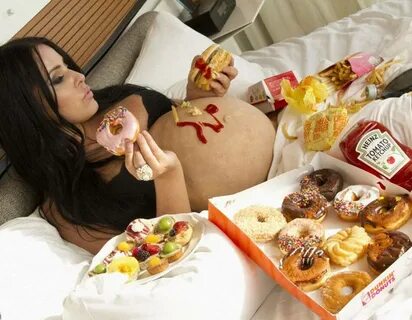 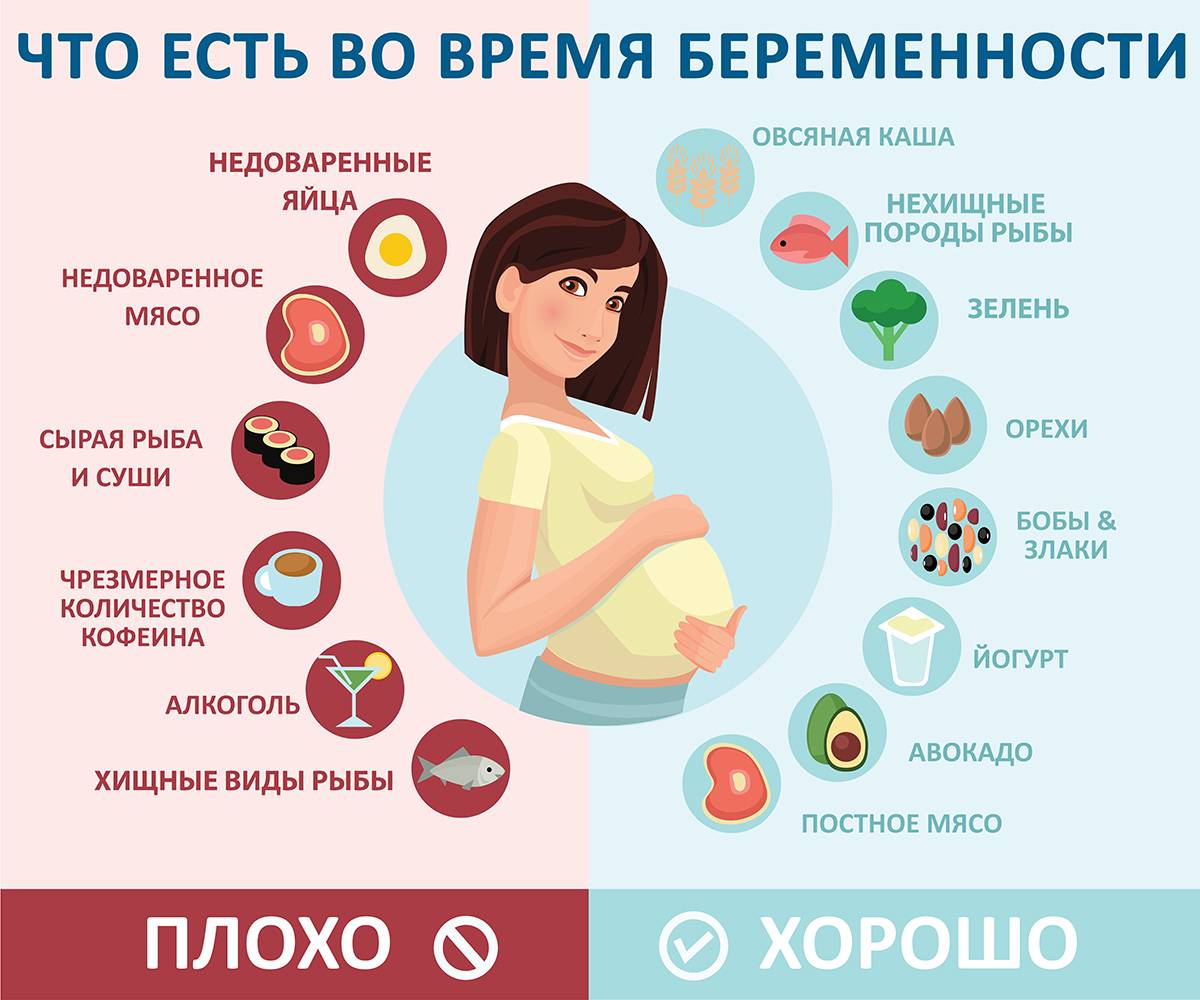 Что происходит с плодом, если его мама больна диабетом:
Через кровоток в плаценте от матери к ребенку глюкоза проникает в неограниченном количестве. Инсулин матери через плаценту не проникает. Поэтому поджелудочная железа плода вырабатывает избыточное количество собственного инсулина в ответ на избыточное поступление глюкозы из организма матери. Под действием инсулина глюкоза у плода преобразуется в жир, который откладывается во внутренних органах, приводя к их увеличению, и подкожно – жировой клетчатке. Формируется так называемая диабетическая фетопатия, которая проявляется диспропорциями частей тела плода - большой живот, широкий плечевой пояс и маленькие конечности. Вследствие этого дети часто рождаются с избыточным весом.Избыток инсулина отрицательно влияет на выработкусурфактанта (вещество, необходимое для правильного функционирования легких), что является причиной дыхательных расстройств у новорожденного, вплоть до необходимости искусственной вентиляции легких после рождения ребенка.
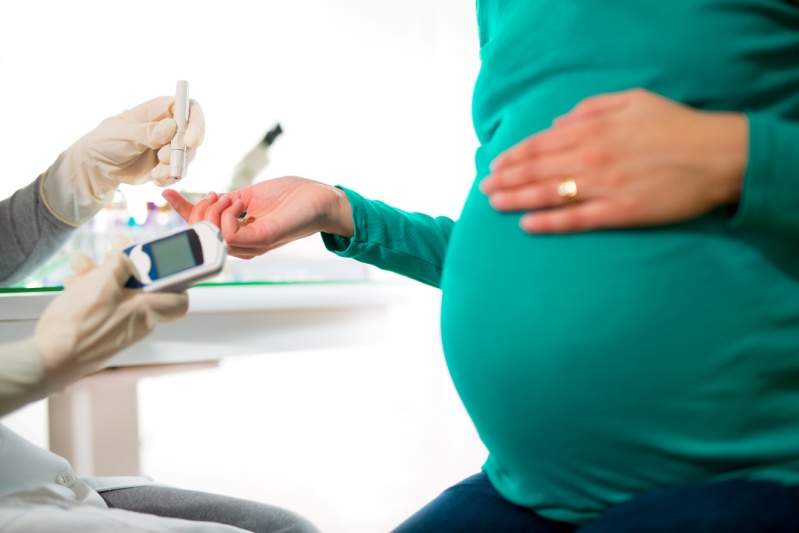 Артериальная гипертензия. 
Влияние артериальной гипертензии на внутриутробное развитие плода
Анализируются результаты наблюдения за течением беременности у женщин, страдающих артериальной гипертензией, и профилактические меры по предотвращению проблем, связанных с гипертензией. Показано, что у беременных до 18 лет артериальная гипертензия не встречается, однако с увеличением возраста беременных её встречаемость резко повышается. Выявлено, что артериальная гипертензияпри беременности создает не только угрозу развития преэклампсии и эклампсии, но и угрозу дефективного развития плода. Установлено, что у 26 (46%) рожениц роды проводились методом кесарева сечения. При этом у 12 (21%) беременных внутриутробное развитие плода происходило ненормально. После родов роженицы находились под наблюдением кардиолога и получали соответствующее лечение. 25 (45%) женщин после лечения повторно забеременели
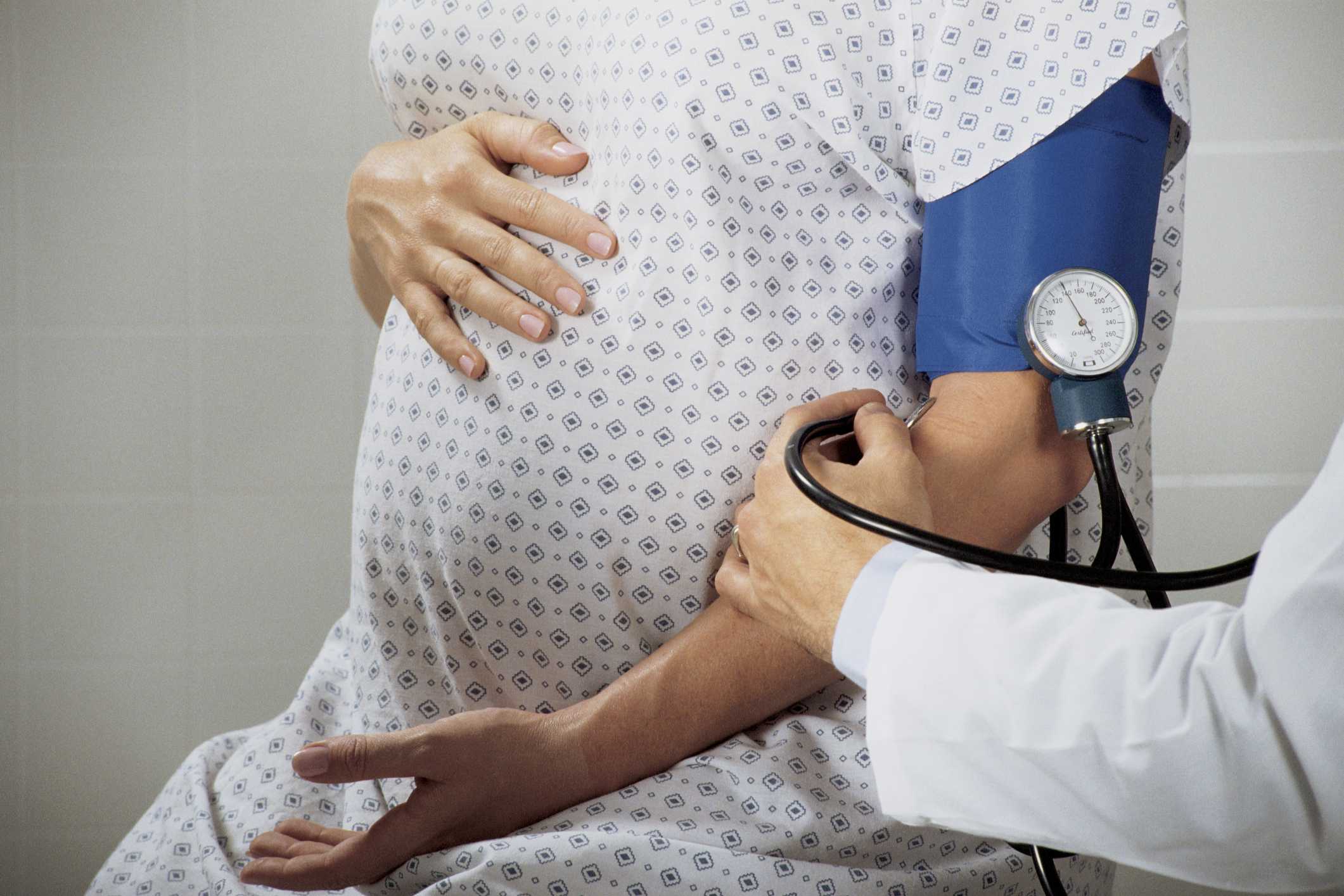 пиелонефрит
Пиелонефрит неблагоприятно влияет на течение беременности и состояние плода. Поздний гестоз присоединяется не менее чем у 40% больных ПН, особенно хроническим. Невынашивание у них достигает 30% за счет преждевременных родов. Перинатальная смертность составляет 25-50%. У новорожденных находят признаки внутриутробного инфицирования, они более подвержены послеродовым гнойно-септическим заболеваниям. Некоторые дети рождаются с врожденным везикулезом, однако ни у одного из новорожденных не выявлен врожденный ПН. При наличии почечной гипертензии гораздо чаще возникают осложнения беременности, незрелость детей и перинатальная смертность
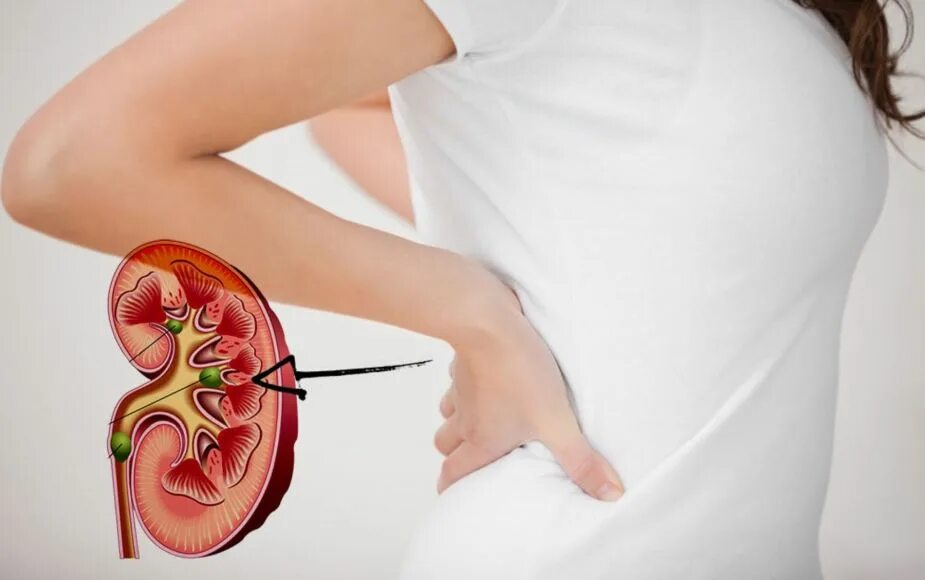 Каков пол опрошенных студентов.
Возраст студентов .
Количество студентов употребляющих алкоголь.
Количество студентов употребляющих табачные изделия.
Думали ли студенты о последствиях вредных привычек.
Количество опрошенных с хроническими заболеваниями.
Будут ли влиять хронические заболевания на будущих детей опрошенных студентов.